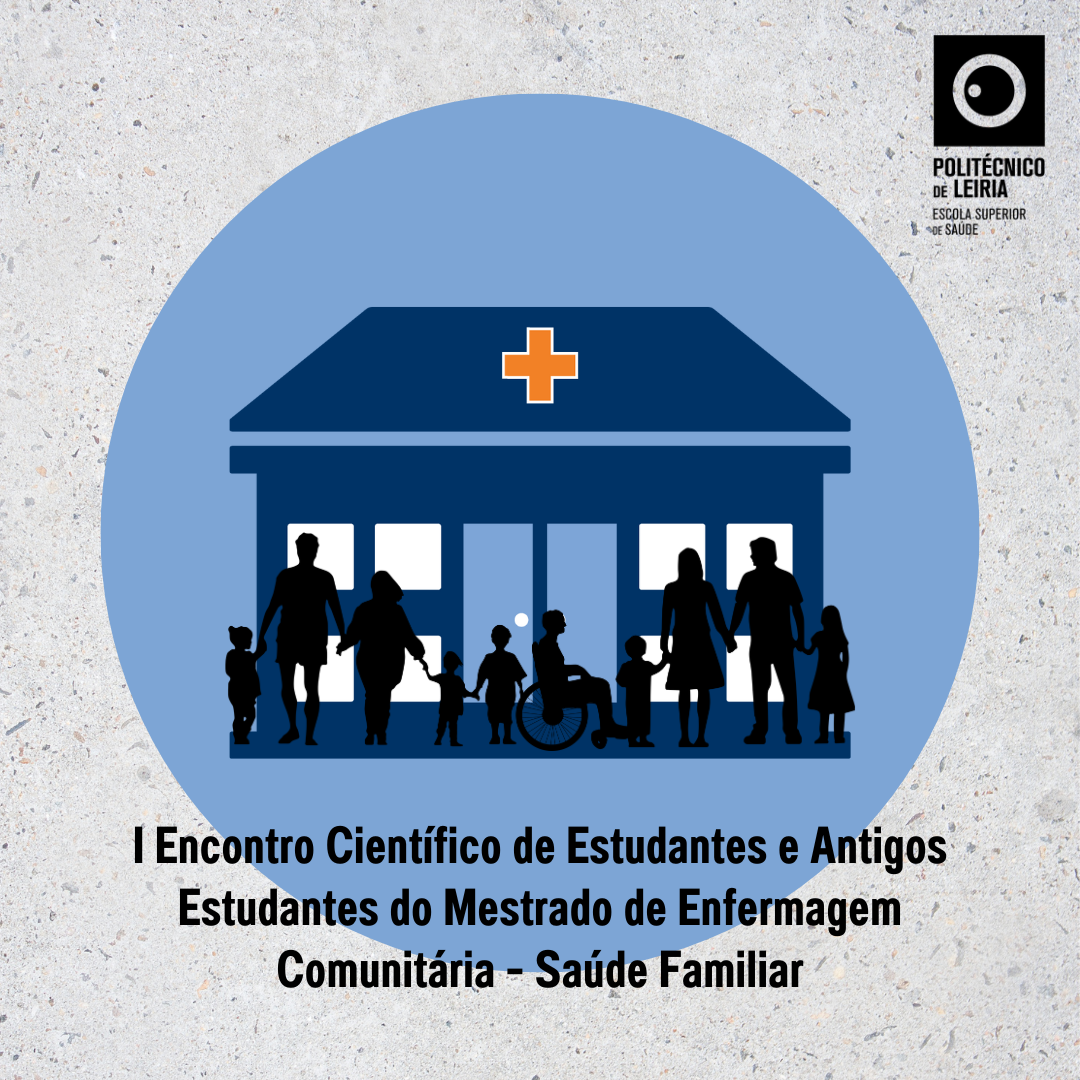 Titulo do Trabalho
Nome dos autores e Afiliação
Titulo da apresentação
2
Titulo da apresentação
3
Titulo da apresentação
4